Circular Motion
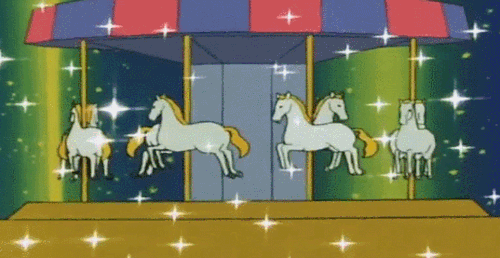 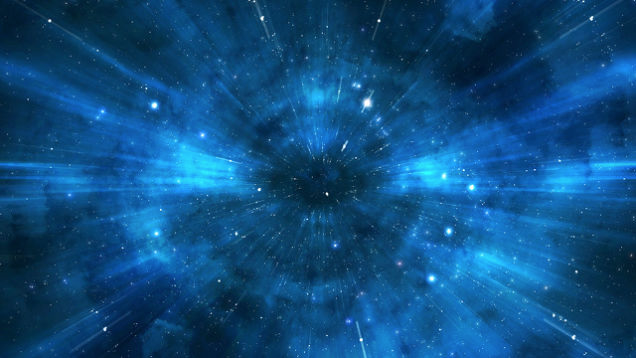 A-Level Physics
Angular velocity and the radian
Understand the difference between radians and degrees
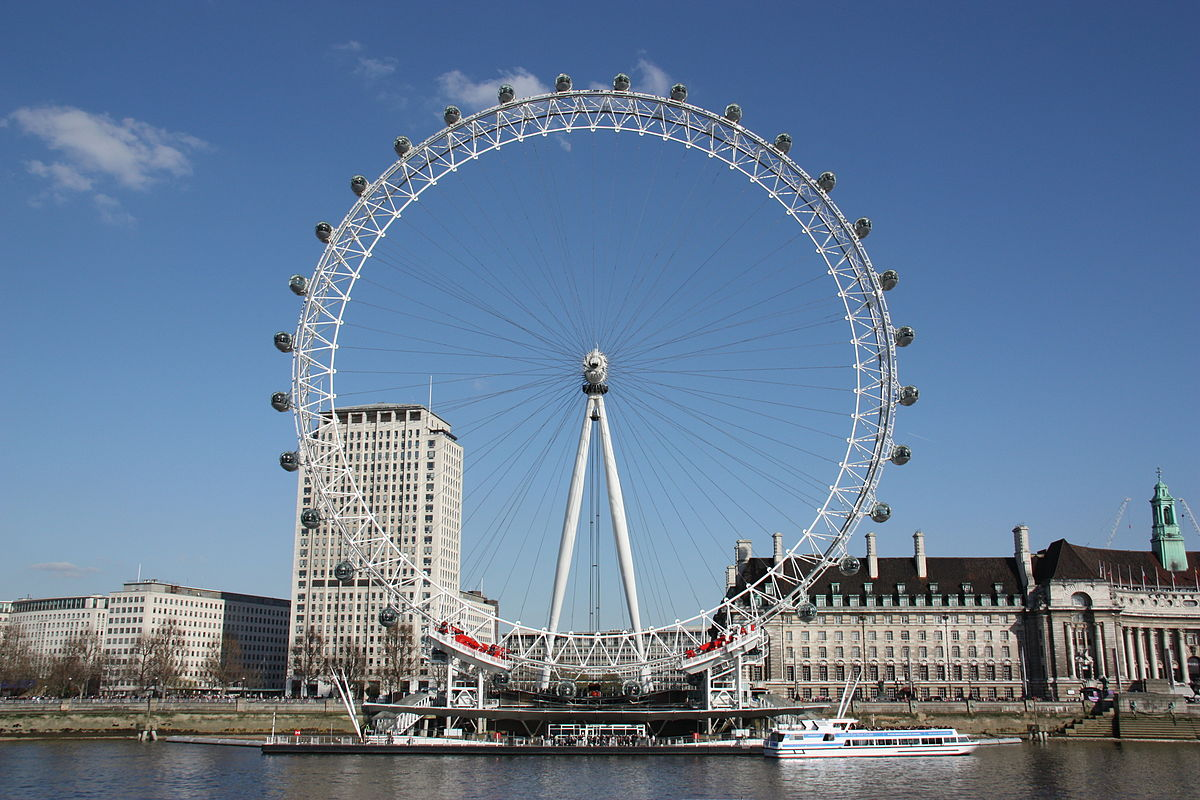 Define the terms of frequency and period in circular motion
Calculate angular velocity
Learning Outcome: Understand the difference between radians and degrees
Radians
The radian is the SI unit of angle and is defined differently from degrees.
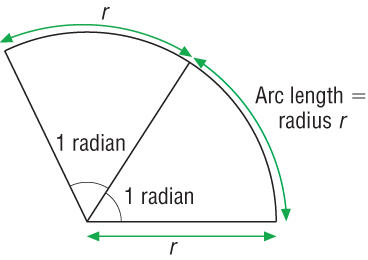 One radian is the angle subtended at the centre of a circle by an arc of length equal to the circle’s Radius
[Speaker Notes: There is no good reason why there are 360 degrees in a circle!]
Learning Outcome: Understand the difference between radians and degrees
Radians
Any angle, θ, measured in radians, is given by the curved distance along the arc of a circle, c, divided by the radius, r, of the circle.
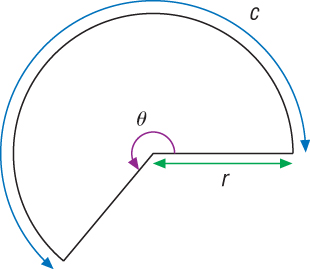 θ = c/r
Learning Outcome: Understand the difference between radians and degrees
Radians
How many radians in a whole circle?

Can you find a general formula linking degrees and radians?
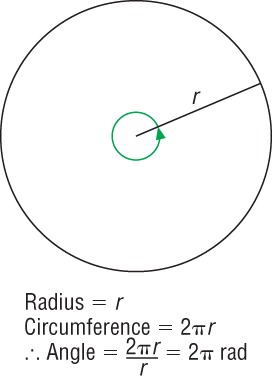 Learning Outcome: Understand the difference between radians and degrees
Radians
The angle in radians for one complete rotation can be found by applying the previous equation
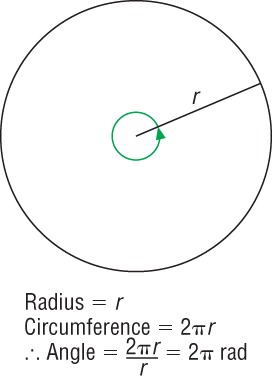 θ = c/r
360° = 2π rad
Therefore π/180 = 1° 
or 1 rad = 180/π = 57.3 °
Learning Outcome: Understand the difference between radians and degrees
Radians
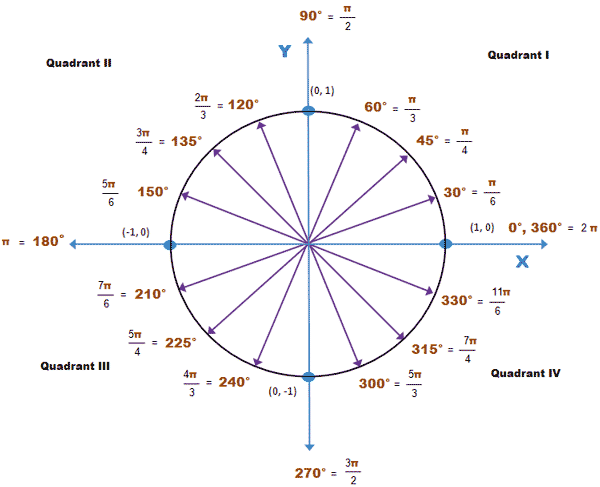 Learning Outcome: Understand the difference between radians and degrees
Radians questions- draw diagrams to help!
Passengers on a fairground roundabout are 4.0m from its centre of rotation. It rotates once every 12s.
a) Write down the angular displacement in degrees and radians of a passenger after a time of 2s, 6s, 9s and 12s. (Is it easier to work in degrees or in radians, expressed as a number, or in radians expressed in units of π?)
b) How long does it take for a passenger to move through an angle of π/2 radians.
c) The ticket collector walks radially towards a passenger from the centre of the roundabout at 1.5ms-1. Through what angle in degrees and in radians, has the roundabout turned when she reaches the passenger? Sketch her path relative to the ground viewed from above.
[Speaker Notes: Tell students to draw a diagram to help them!]
Learning Outcome: Understand the difference between radians and degrees
Radians questions- draw diagrams to help!
Passengers on a fairground roundabout are 4.0m from its centre of rotation. It rotates once every 12s.
a) Write down the angular displacement in degrees and radians of a passenger after a time of 2s, 6s, 9s and 12s. 
2s= 60 degrees or π/3 radians, 6s = 180 degrees or π radians, 9s = 270 degrees or 1.5 π radians, 12s = 360 degrees or 2π radians  
b) How long does it take for a passenger to move through an angle of π/2 radians. 3 s
c) The ticket collector walks radially towards a passenger from the centre of the roundabout at 1.5ms-1. Through what angle in degrees and in radians, has the roundabout turned when she reaches the passenger? Sketch her path relative to the ground viewed from above. 2.67 s to reach, 80 degrees, 4/9    π rad
[Speaker Notes: Tell students to draw a diagram to help them!]
Learning Outcome: Define the terms of frequency and period in circular motion
Period T of circular Motion
When an object travels with constant speed in a circular orbit, the time it takes to complete one complete revolution is called the period, T, of rotation. 

The frequency, f, is  the number of rotations per unit time (per second)
What equation links frequency and period?
Learning Outcome: Define the terms of frequency and period in circular motion
Period T of circular Motion
When an object travels with constant speed in a circular orbit, the time it takes to complete one complete revolution is called the period (T) of rotation. 

The frequency (f)  is  the number of rotations per unit time (per second)
What equation links frequency and period?
f= 1/T
Learning Outcome: Calculate angular velocity
Suggest an equation for the speed around a circle
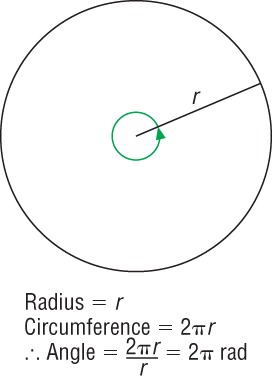 Learning Outcome: Calculate angular velocity
Suggest an equation for the speed around a circle
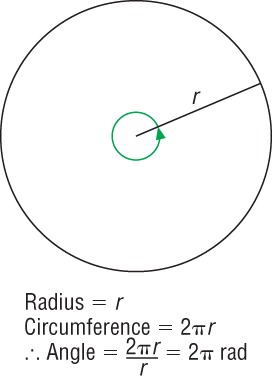 V=2πr/T

V=2πrf
The orbital speed is controlled by the period/frequency and the radius r of the orbit
[Speaker Notes: V= 2pier/T  or 2 pierf]
Learning Outcome: Calculate angular velocity
Period T of circular Motion
Orbital paths
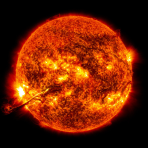 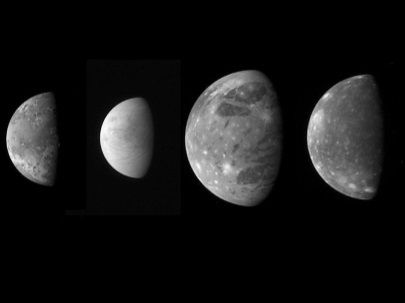 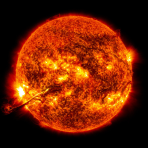 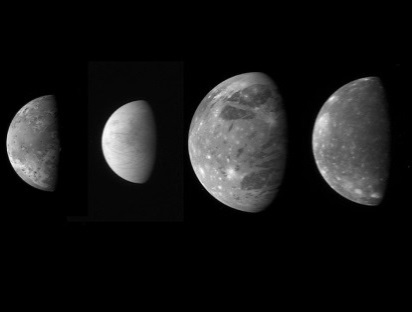 A
B
If the two Moons have the same period of orbit, state and explain which would have greater orbital speed? [2 marks]
Learning Outcome: Calculate angular velocity
Period T of circular Motion
Orbital paths
A
B
V=2πr/T

V=2πrf
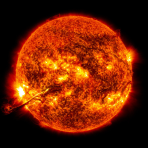 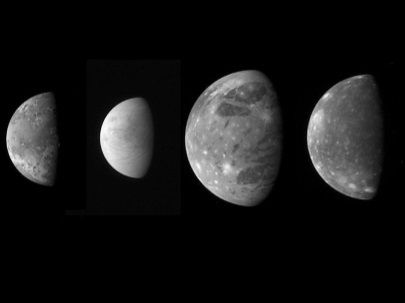 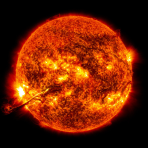 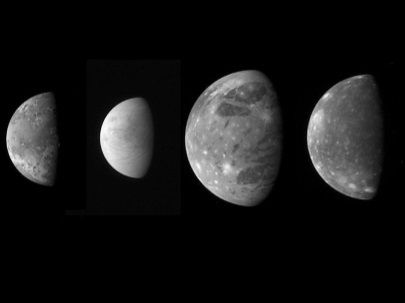 If the two Moons have the same radius of orbit,  but A has a period double that of B, state and explain which would have greater orbital speed? [2 marks]
Learning Outcome: Calculate angular velocity
Angular Velocity
Orbital paths
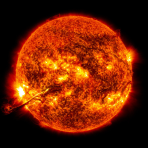 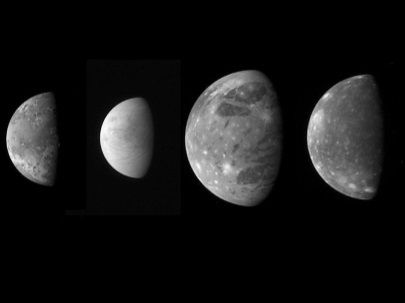 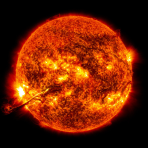 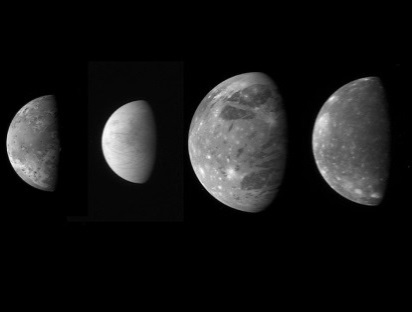 A
B
Angular velocity (ω) is the “rate of change of angle”:
Learning Outcome: Calculate angular velocity
Angular velocity
Orbital paths
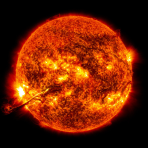 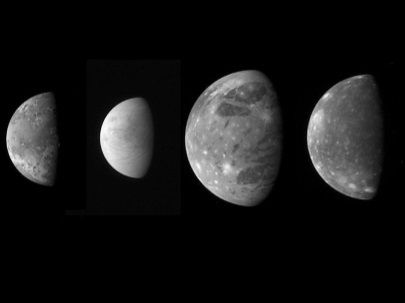 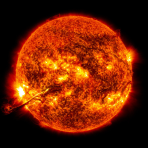 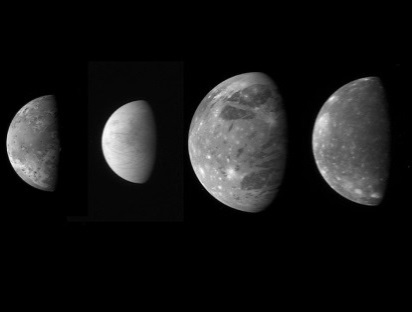 A
B
Angular velocity (ω) is the “rate of change of angle”:
If the two Moons have the same period of orbit, state and explain which would have greater angular velocity? [2 marks]
Learning Outcome: Calculate angular velocity
Angular Velocity
Orbital paths
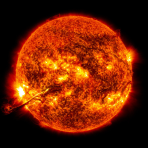 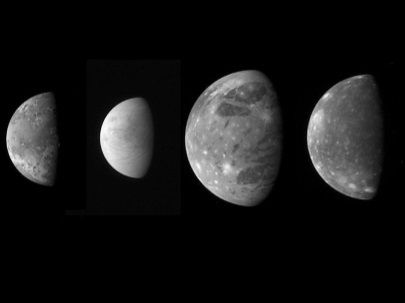 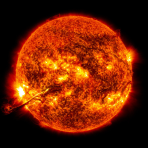 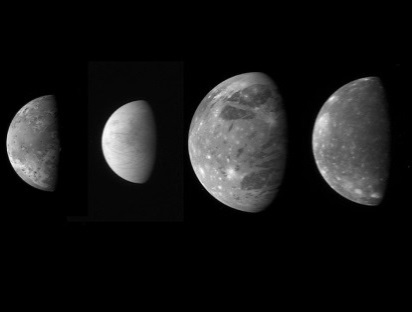 A
B
Angular velocity (ω) is the “rate of change of angle”: 

Write three expressions for ω in terms of θ and t, π and T and π and f
Learning Outcome: Calculate angular velocity
Angular Velocity
Orbital paths
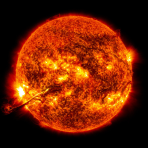 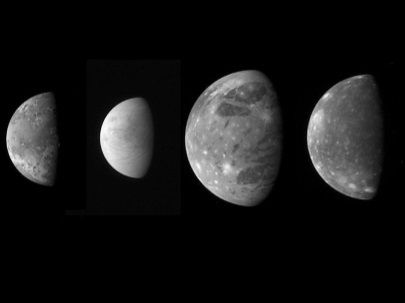 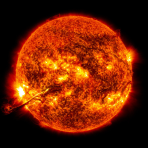 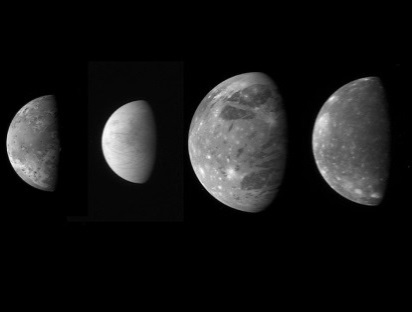 A
B
Angular velocity (ω) is the “rate of change of angle”: 

ω= θ	or if t = T   ω= 2π     or  ω= 2πf
     t			                T
Learning Outcome: Calculate angular velocity
Orbital speed versus angular velocity
v =  2πr/T

ω= 2π/T 

Write an equation for v in terms of ω
Learning Outcome: Calculate angular velocity
Orbital speed versus angular velocity
v =  2πr/T

ω= 2π/T 

Write an equation for v in terms of ω

v = rω
As r increases v  increases but ω is always constant
Learning Outcome: Calculate angular velocity
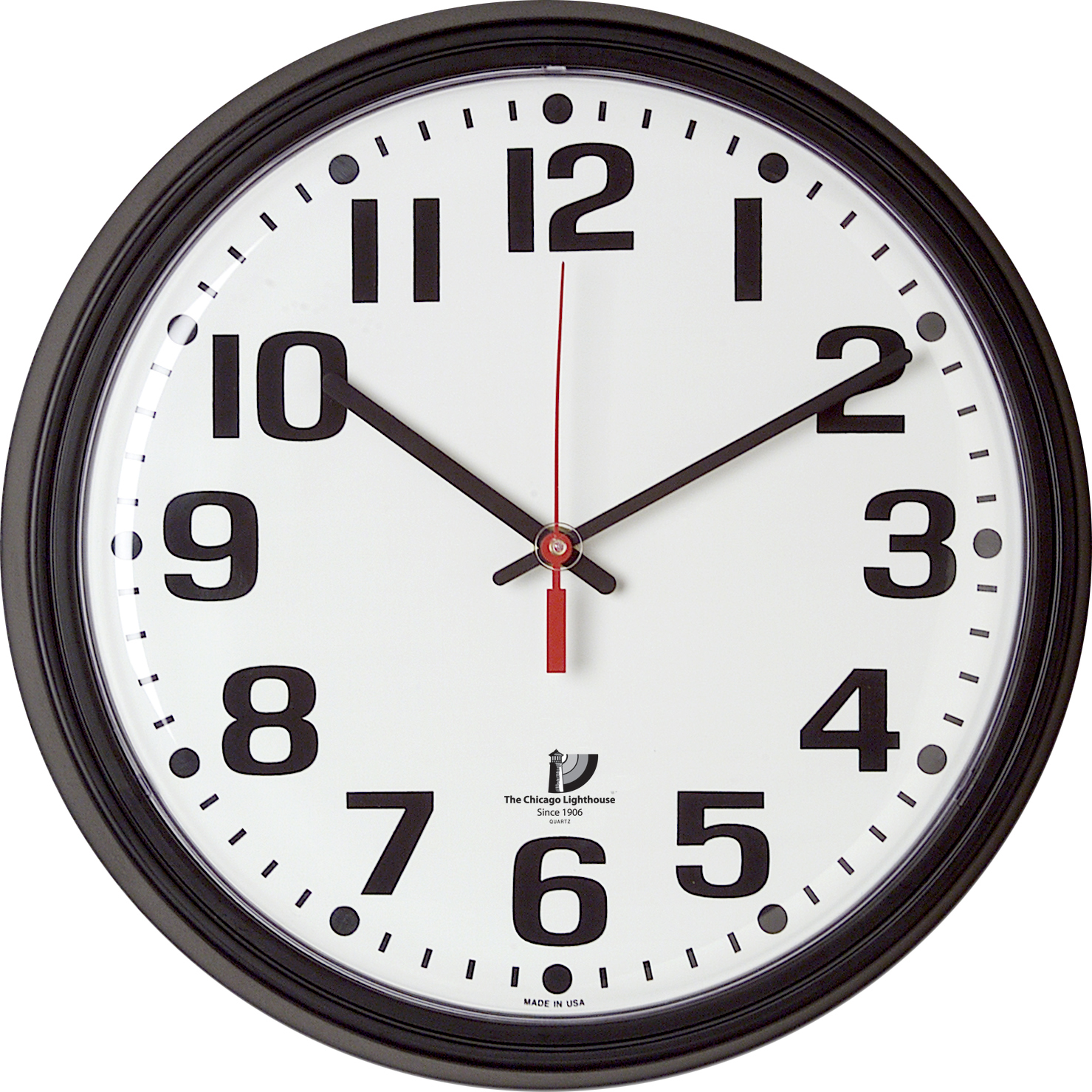 What is the angular velocity of the second, minute and hour hands in rad s-1?
Learning Outcome: Calculate angular velocity
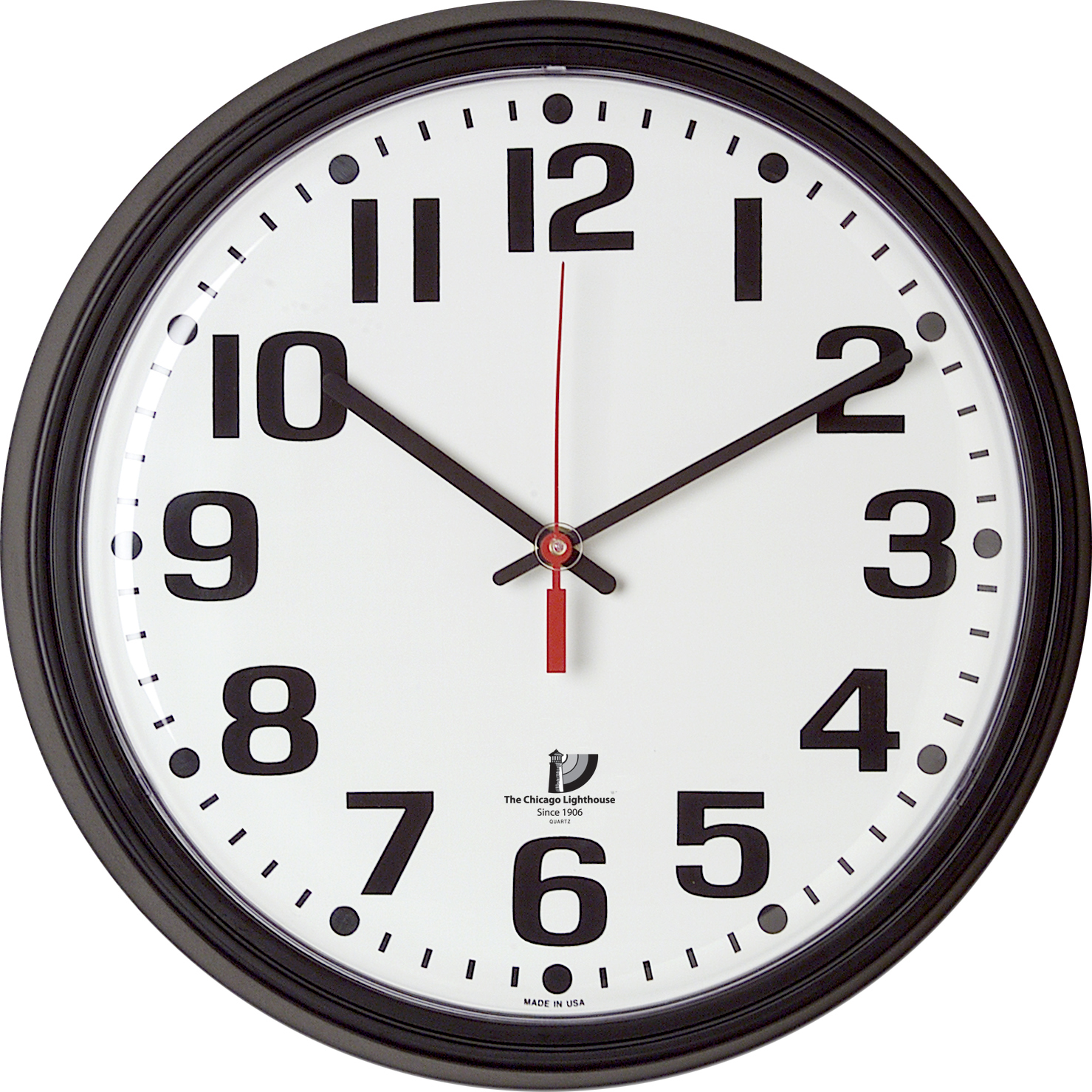 What is the angular velocity of the second, minute and hour hands?
Second: 0.1 radians per second 
Minute: 1.7 x 10-3 rad s-1
Hour: 1.5 x 10-4 rad s-1
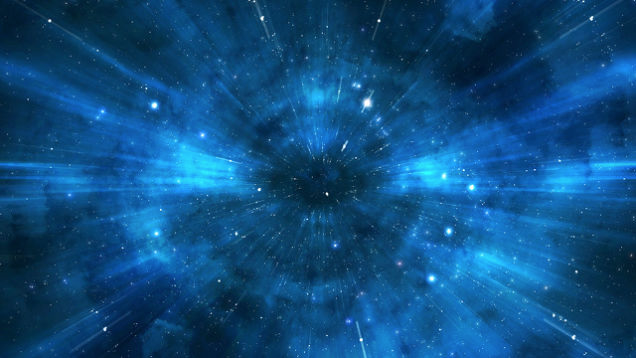 A-Level Physics
Centripetal acceleration
Explain how objects moving in a circle are accelerating
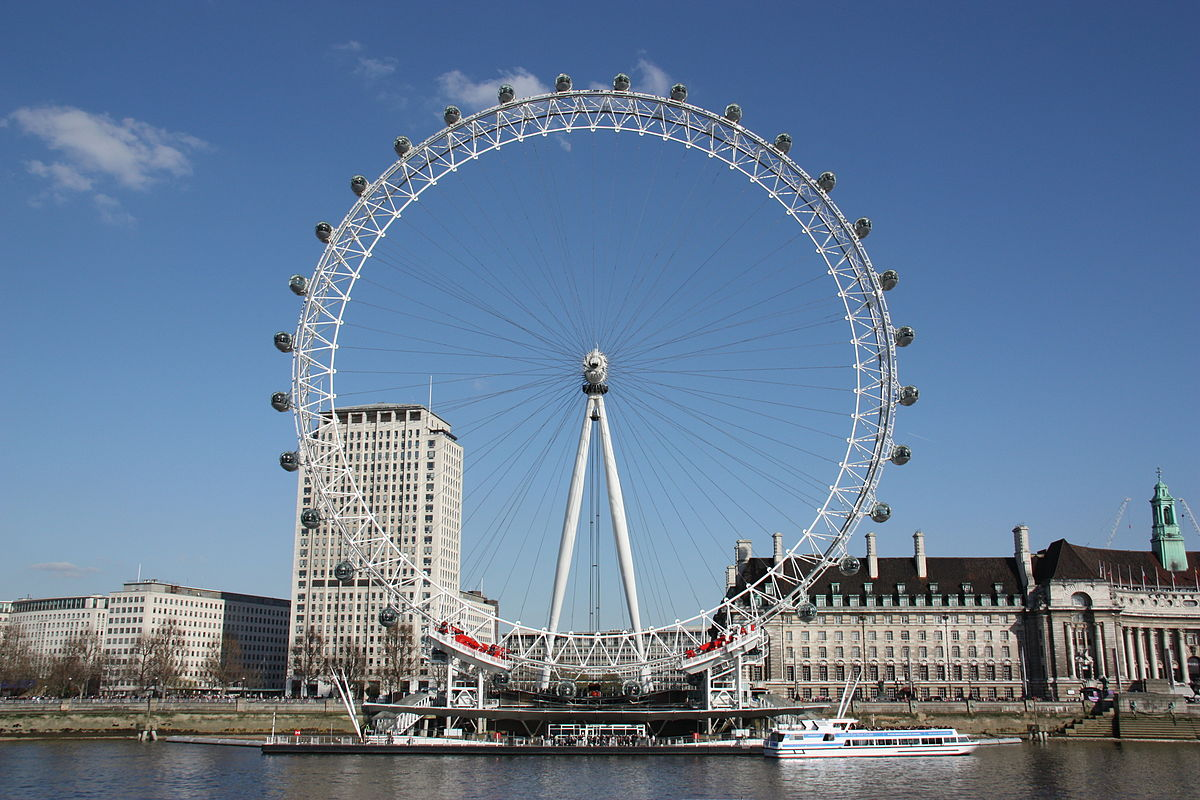 Describe how to calculate centripetal acceleration
Apply the equation for centripetal acceleration
Learning Outcome: Explain how objects moving in a circle are accelerating
The orbital speed of these horses is constant, why are they accelerating?
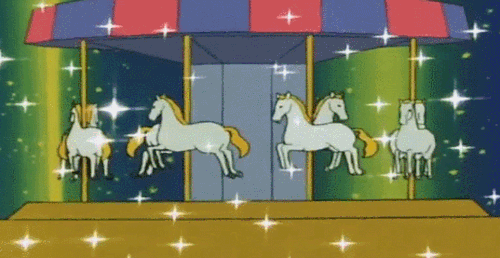 Learning Outcome: Describe how to calculate centripetal acceleration
Centripetal Acceleration
The acceleration of a body moving in a circle with a constant speed is called the centripetal acceleration.

 It always acts towards the centre of the circle.
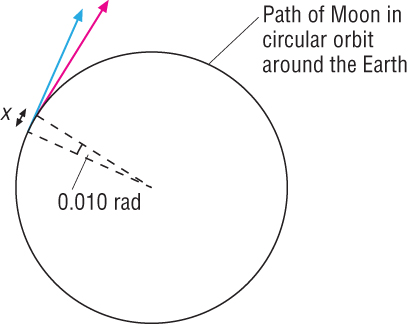 a = v2/r
How could this be expressed in angular velocity, ω?
Learning Outcome: Describe how to calculate centripetal acceleration
Centripetal Acceleration
The acceleration of a body moving in a circle with a constant speed is called the centripetal acceleration.

 It always acts towards the centre of the circle.
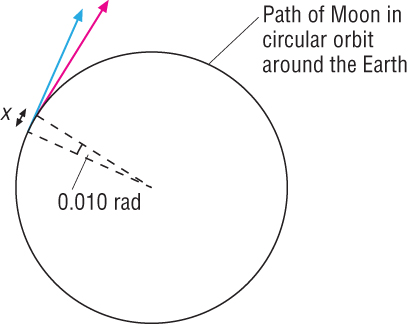 v = rω

a = (rω)2/r

a = ω2r
a = v2/r
Learning Outcome: Apply the equation for centripetal acceleration
1. All astronauts undergo training inside a rotating test rig to simulate, among other things, the large g-forces experienced at take-off. An astronaut moves in a circle of radius 9.0m at a rotation frequency of 0.50Hz.
Calculate her:
Speed
Centripetal acceleration in ms-2 and in units of g.

2. In a particle accelerator, electrons travel very close to the speed of light, 3.0 x 108 ms-1. The LEP (large electron-positron collider) accelerator at CERN has a circumference of 27 km. Estimate the centripetal acceleration of the electrons and positrons in this machine.

3. A geostationary satellite orbits in a circular path 900km above the Earth’s Surface. The radius of the Earth is 6400km. Calculate the orbital speed of the satellite
Learning Outcome: Apply the equation for centripetal acceleration
1. All astronauts undergo training inside a rotating test rig to stimulate, among other things, the large g-forces experienced at take-off. An astronaut moves in a circle of radius 9.0m at a rotation frequency of 0.50Hz.
Calculate her:
Speed  (c/T=56.5/2=28.3 ms-1)
Centripetal acceleration in ms-2 and in units of g.
a= v2/r= 28.32/9 = 88.8 ms-2 or 9.1 g’s
2. In a particle accelerator, electrons travel very close to the speed of light, 3.0 x 108 ms-1. The LEP (large electron-positron collider) accelerator at CERN has a length of 27 km. Estimate the centripetal acceleration of the electrons and positrons in this machine.
a= 2.09 x 1013 ms-2
Q3. A geostationary satellite orbits in a circular path 900km above the Earth’s Surface. The radius of the Earth is 6400km. Calculate the orbital speed of the satellite 
v=c/T = 45867252.7/86400 = 530.87 ms-1
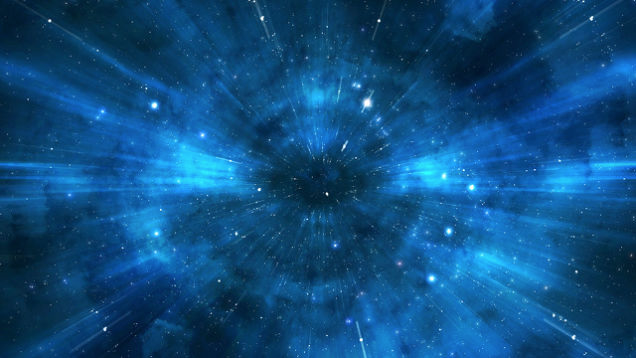 A-Level Physics
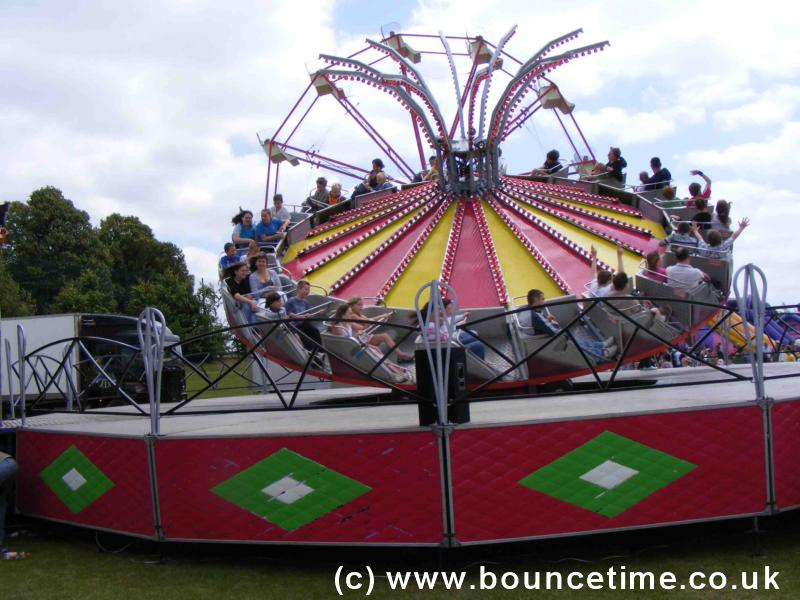 Centripetal forces
Describe and identify the forces that cause objects to move in circular paths
Derive the equation for centripetal force
Apply the equation for centripetal force
Learning Outcome: Describe and identify the forces that cause objects to move in circular paths
Why does this not happen?
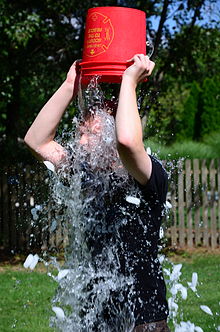 Learning Outcome: Describe and identify the forces that cause objects to move in circular paths
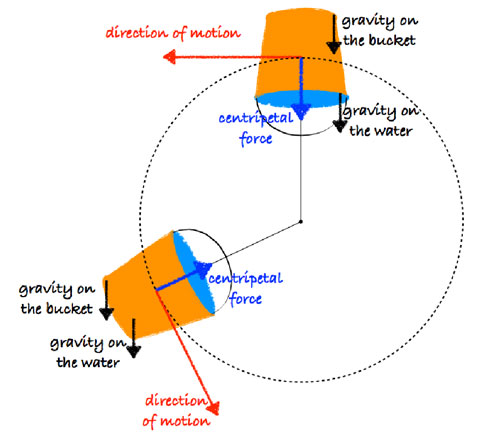 Learning Outcome: Describe and identify the forces that cause objects to move in circular paths
When an object is travelling around in a circle, it is subject to Newton’s Laws in exactly the same way as any object travelling in a straight line. 
Newton’s laws apply to all objects at all times unless they are travelling near the speed of light.
Newton’s 1st Law
Why then does an object travel in a circle?
Fg
v
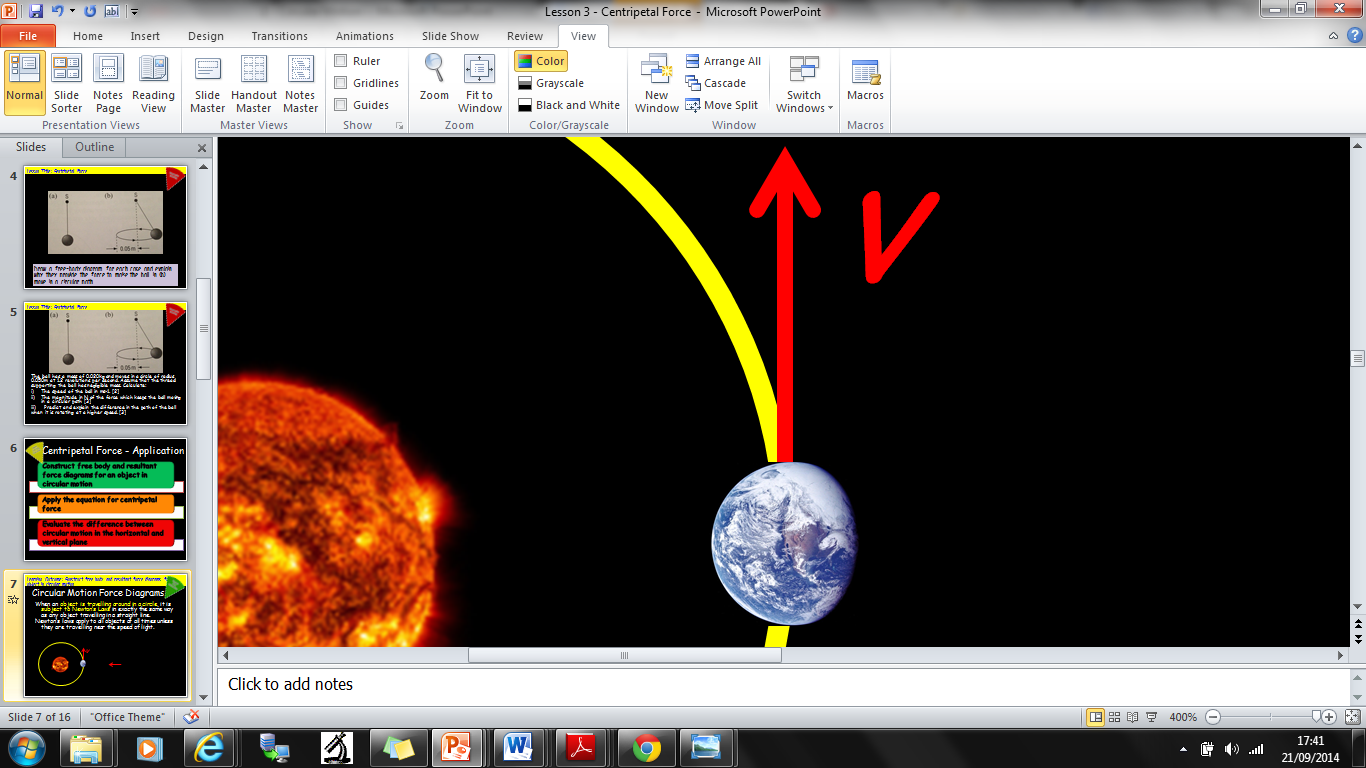 Fg
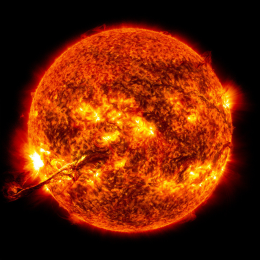 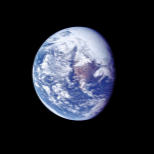 R
Learning Outcome: Derive the equation for centripetal force
When an object is travelling around in a circle, it is subject to Newton’s Laws in exactly the same way as any object travelling in a straight line. 
 Derive an equation for centripetal force using Newton’s 2nd Law
v
Fg
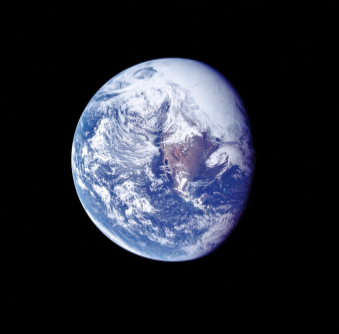 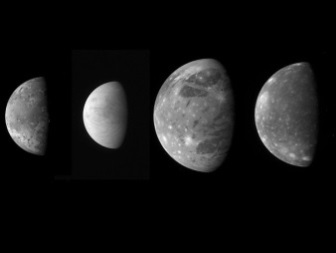 Learning Outcome: Derive the equation for centripetal force
When an object is travelling around in a circle, it is subject to Newton’s Laws in exactly the same way as any object travelling in a straight line. 
 Derive an equation for centripetal force using Newton’s 2nd Law and centripetal acceleration equation
a=v2/r
F=ma
v
F= mv2/r
Fg
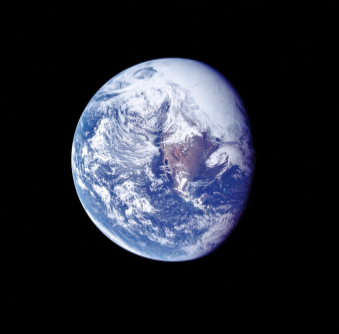 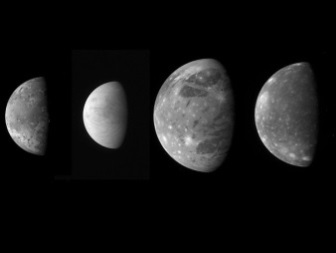 F= m ω 2r
Learning Outcome: Derive the equation for centripetal force
F= mv2/r
The mass of the moon is 7.35 x 1022 kg. The speed of the moon’s orbit is 1020 ms-1 with a radius 3.84 x 108m.

Calculate the force the Earth exerts on the Moon and hence determine the ratio of Earth’s acceleration to the Moon’s, given the mass of the Earth is 6 x 1024kg.
v
Fg
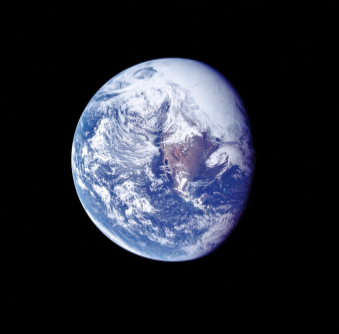 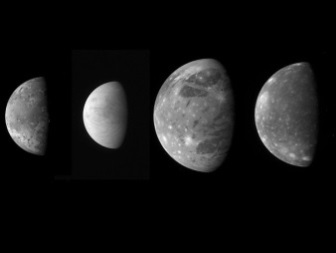 Learning Outcome: Derive the equation for centripetal force
The mass of the moon is 7.35 x 1022 kg. The speed of the moons orbit is 1020 ms-1 with a radius 3.84 x 108m.

Calculate the force the Earth exerts on the Moon and hence determine the ratio of Earth’s acceleration to the Moon’s, given the mass of the Earth is 6 x 1024kg.
F= 7.35 x 1022 x 10202 / 3.84 x 108
  = 1.99 x 1020 N
mmam=mE aE
7.35 x 1022 am = 6 x 1024 aE    
am = 81.6 aE
F= mv2/r
v
Fg
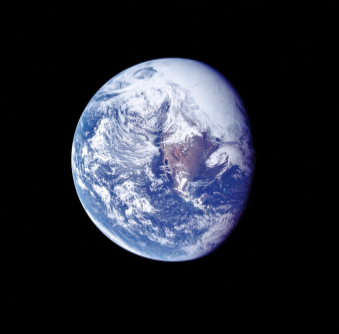 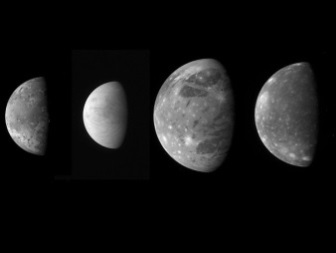 Learning Outcome: Derive the equation for centripetal force
When an object is travelling around in a circle, it is subject to Newton’s Laws in exactly the same way as any object travelling in a straight line.
 
Newton’s 3rd Law
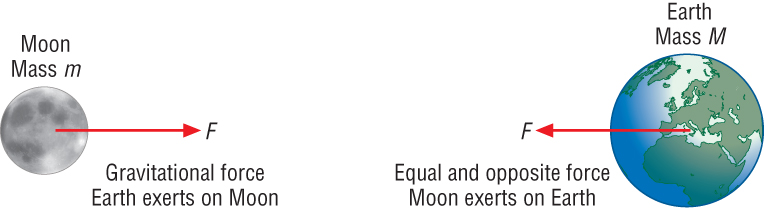 The mass of the moon is approximately 80th the mass of the Earth, so the force the moon exerts on the Earth causes tides, but otherwise cause only a comparatively small wobble effect on the Earth.
Important to note there is only one force in this case.
v
Fg
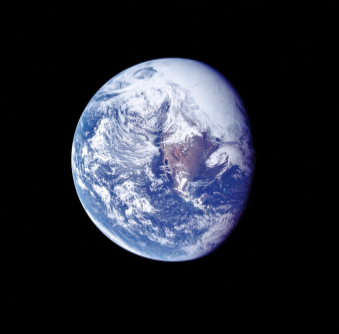 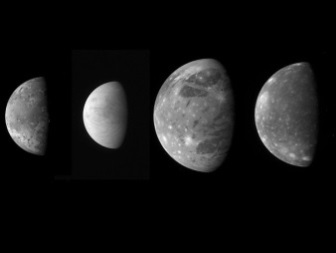 Learning Outcome: Apply the equation for centripetal force
Centripetal Force
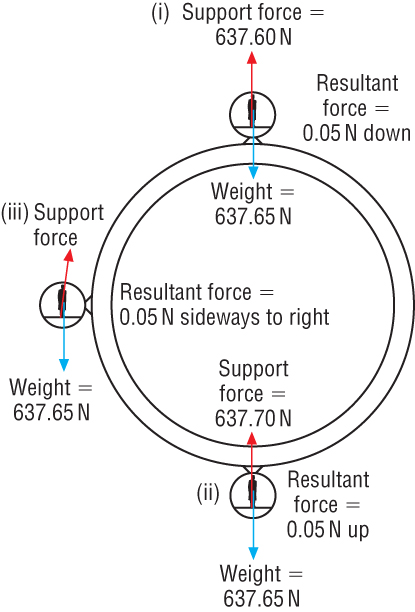 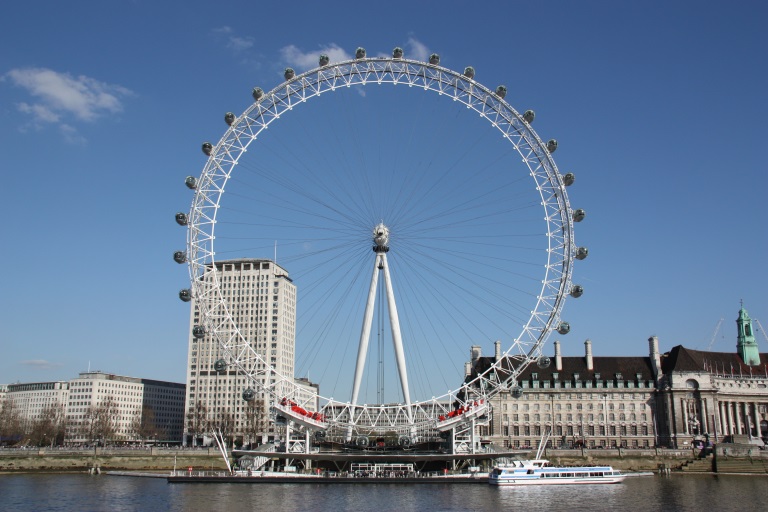 A person riding on the London Eye has a mass of 65.0kg. The radius of the circle travelled through at constant speed is 60.0m and one revolution takes 30minutes.
Calculate:
Speed of the person
Acceleration
Force on the person
Learning Outcome: Apply the equation for centripetal force
Q. In this theme park ride, in which many cabs are swung in a vertical circle, the occupants are vertically upwards at the bottom of the ride and vertically downwards at the top. A person of mass 50kg is sitting in one of the cabs, with a centre of gravity 6.2m from the centre of rotation. The cabs rotate once every 3.2s. Calculate the normal reaction of the seat at the top and at the bottom.
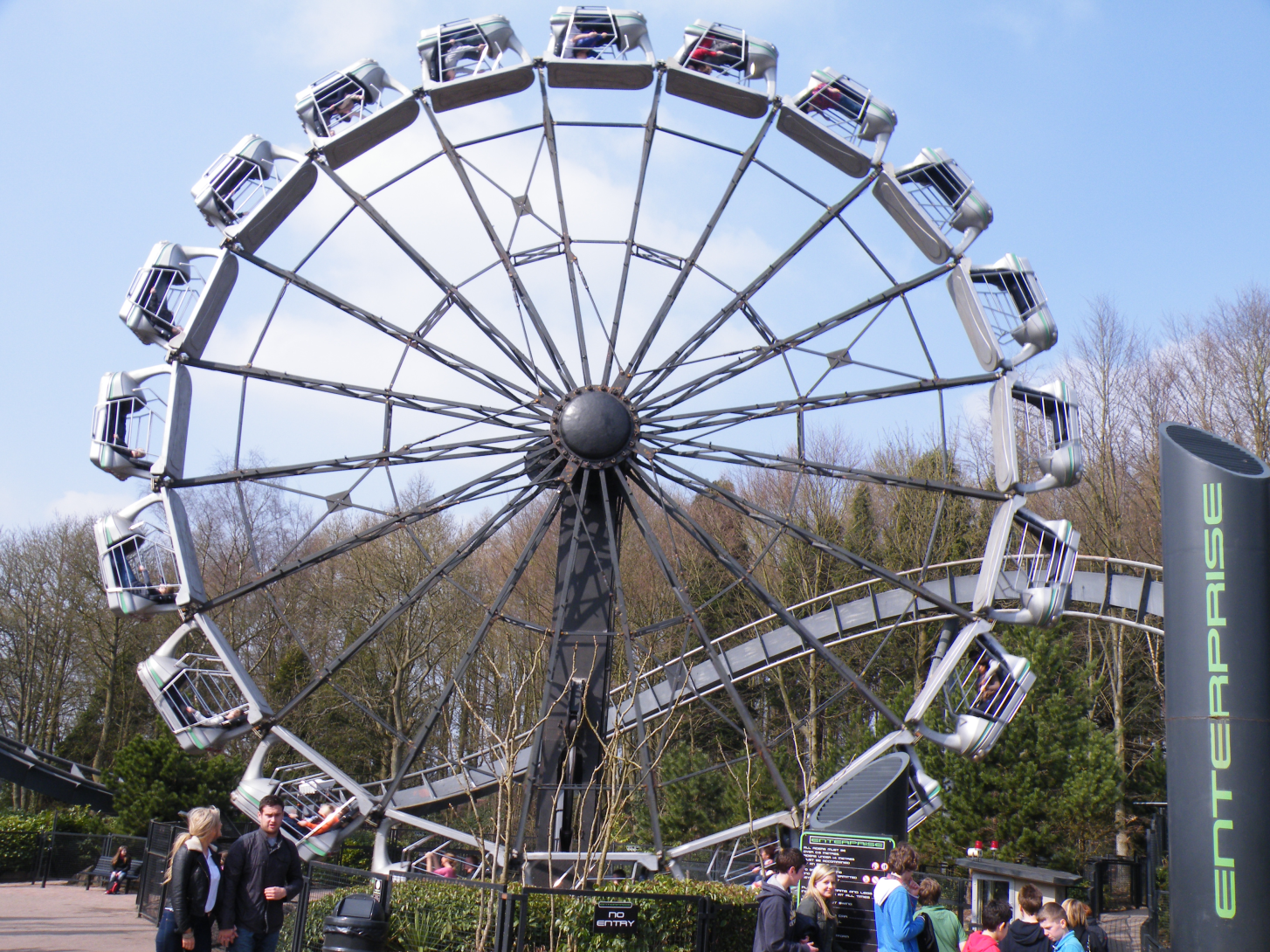 Learning Outcome: Apply the equation for centripetal force
Q. In this theme park ride, in which many cabs are swung in a vertical circle, the occupants are vertically upwards at the bottom of the ride and vertically downwards at the top. A person of mass 50kg is sitting in one of the cabs, with a centre of gravity 6.2m from the centre of rotation. The cabs rotate once every 3.2s. Calculate the normal reaction of the seat at the top and at the bottom.
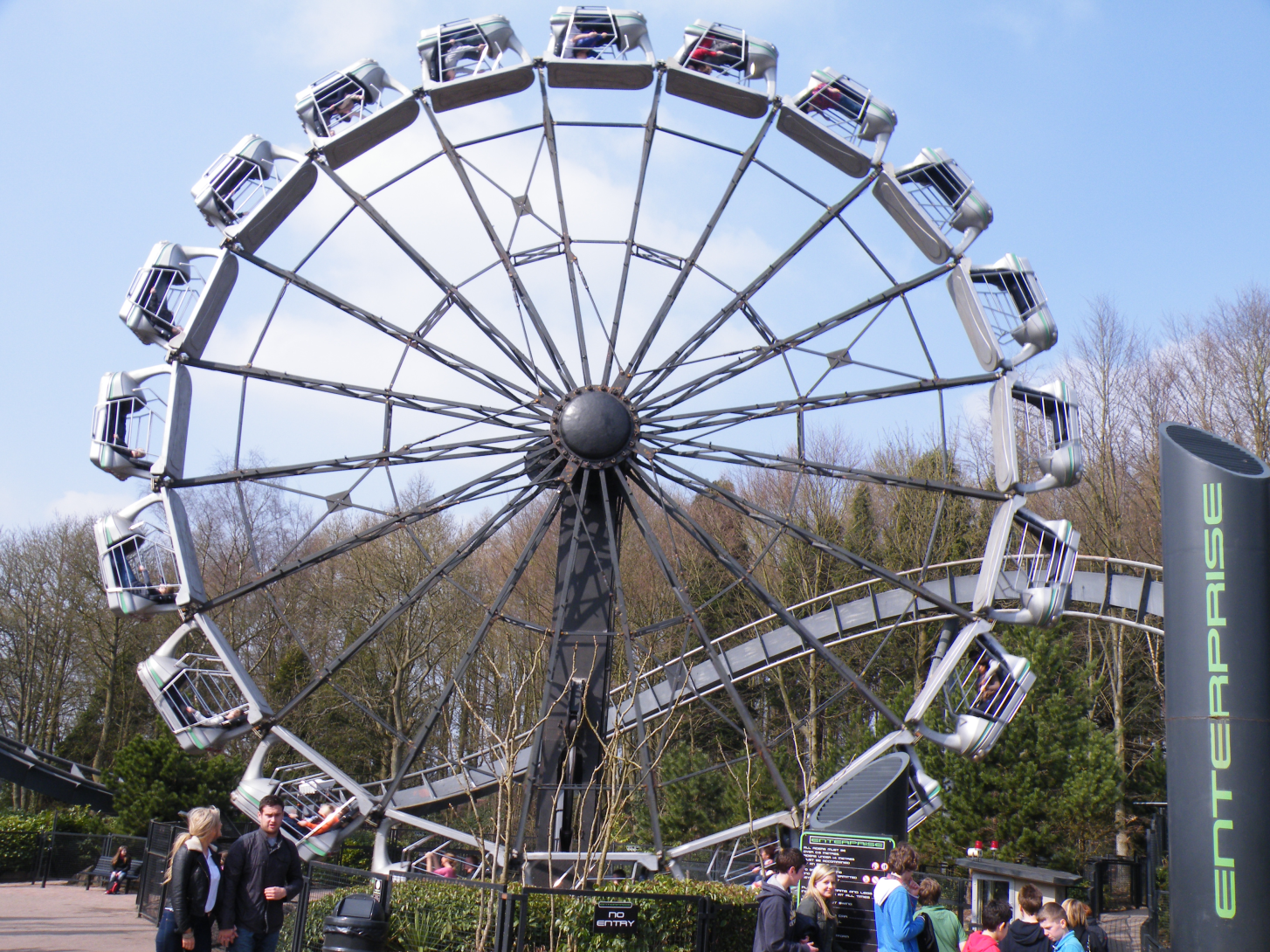 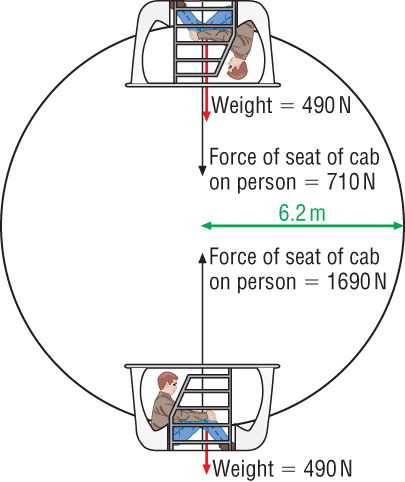 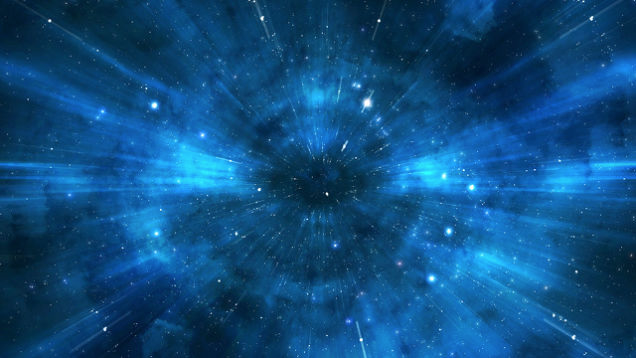 A-Level Physics
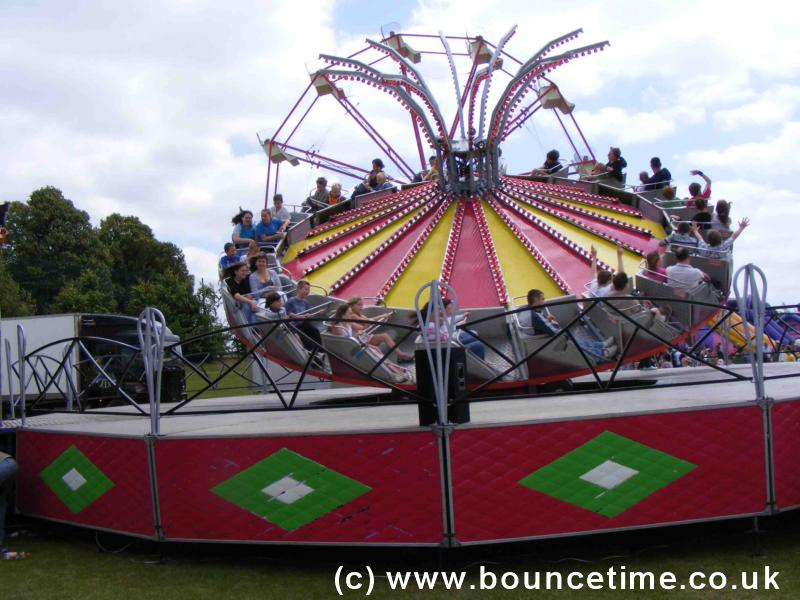 Centripetal forces investigation
Describe an experiment to investigate centripetal forces using a mass on a string
Explain how to determine the mass of the bung from a F versus v2 graph
Describe an experiment using a conical pendulum to show circular motion
Learning Outcome: Describe an experiment to investigate centripetal forces using a mass on a string
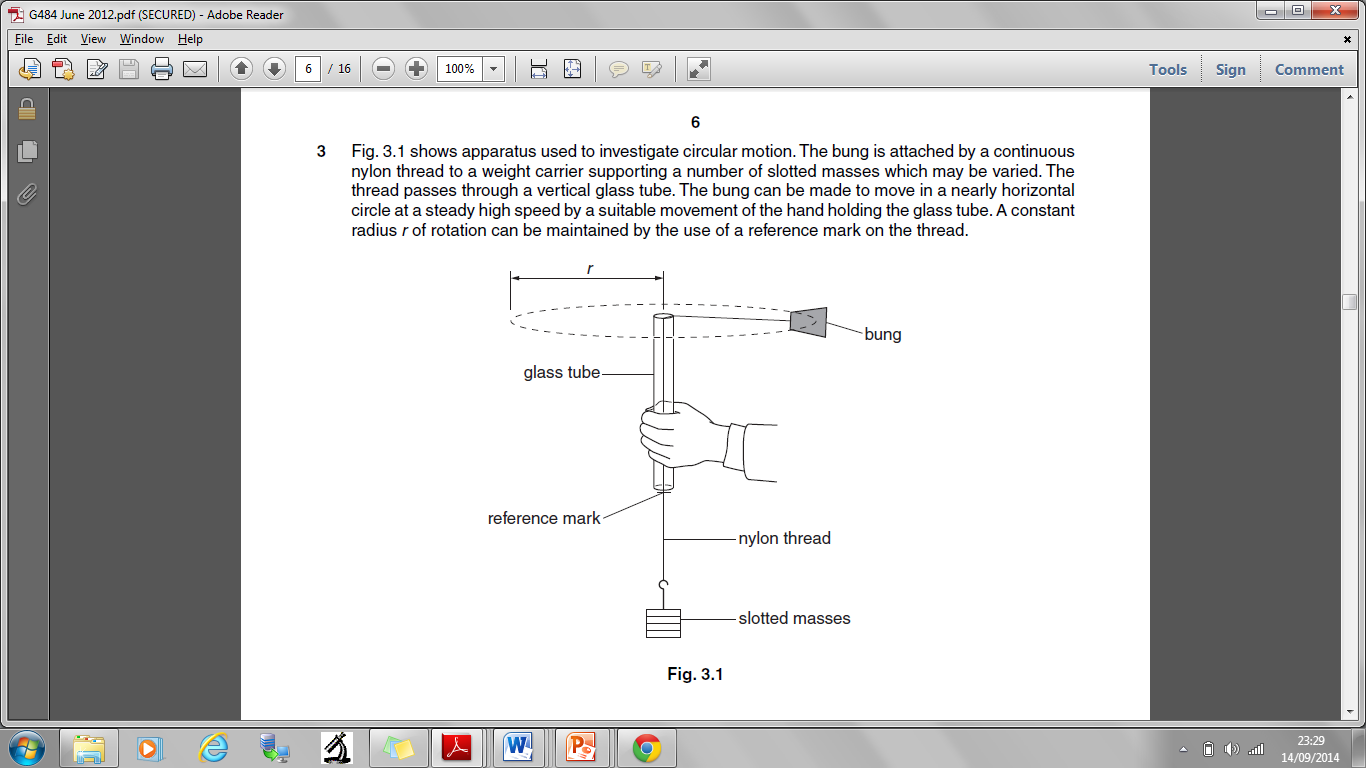 F= mv2/r
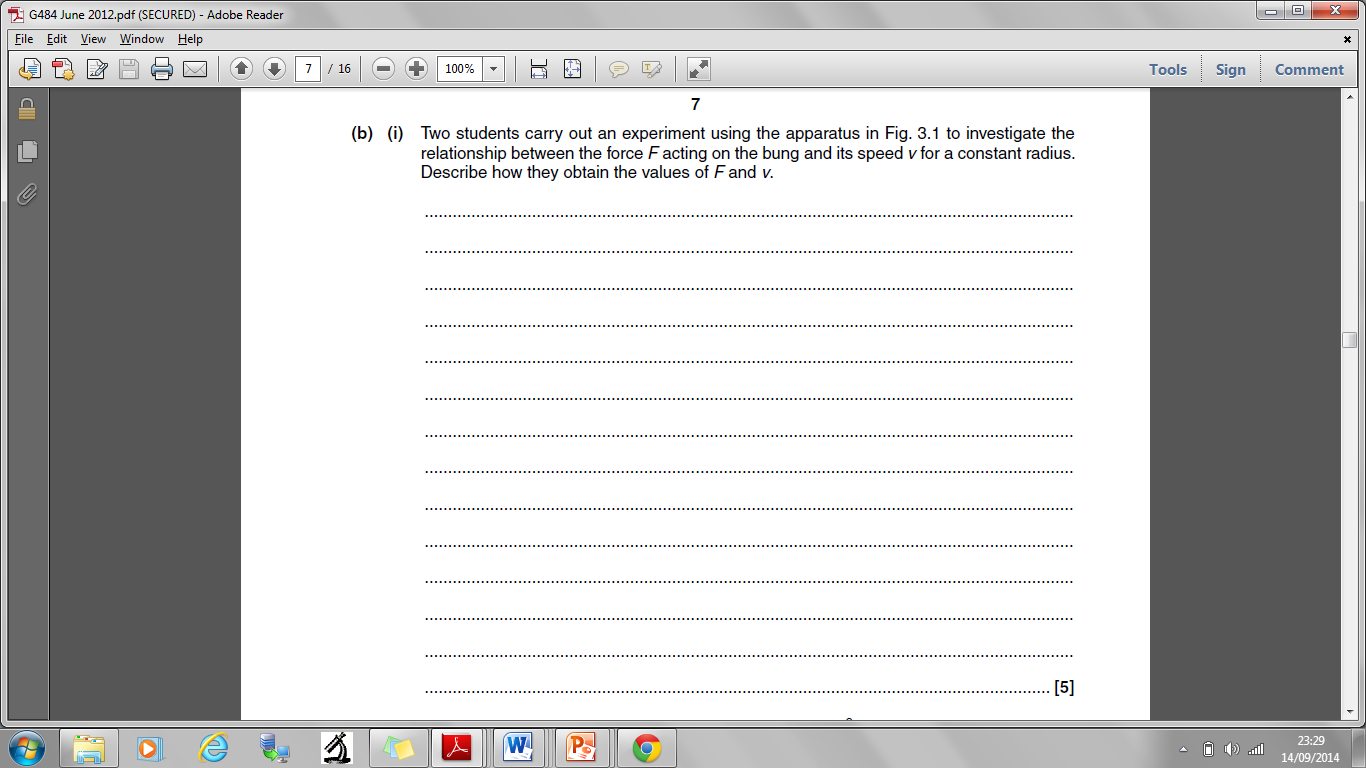 And how could they calculate the bung mass, m
Learning Outcome: Describe an experiment to investigate centripetal forces using a mass on a string
Ball on a string
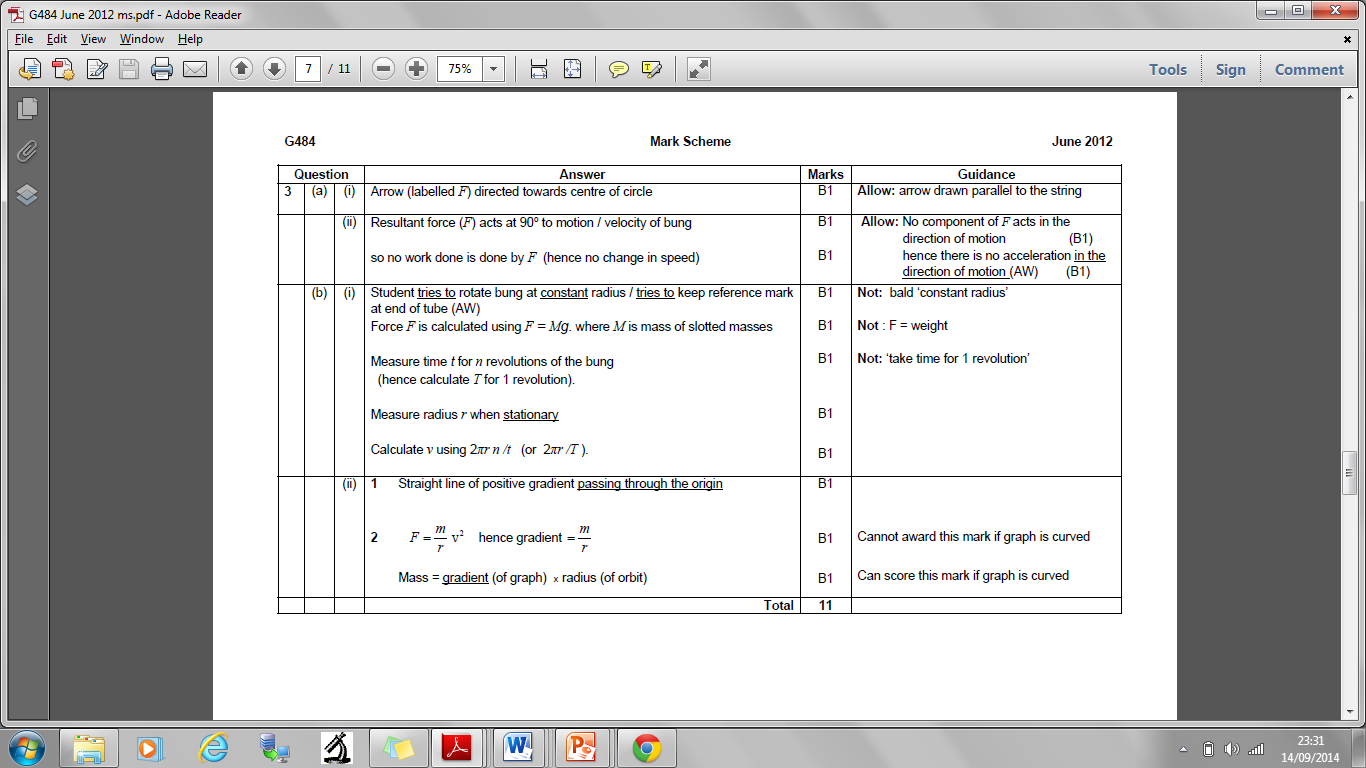 Learning Outcome: Explain how to determine the mass of the bung from a F versus v2 graph
Ball on a string
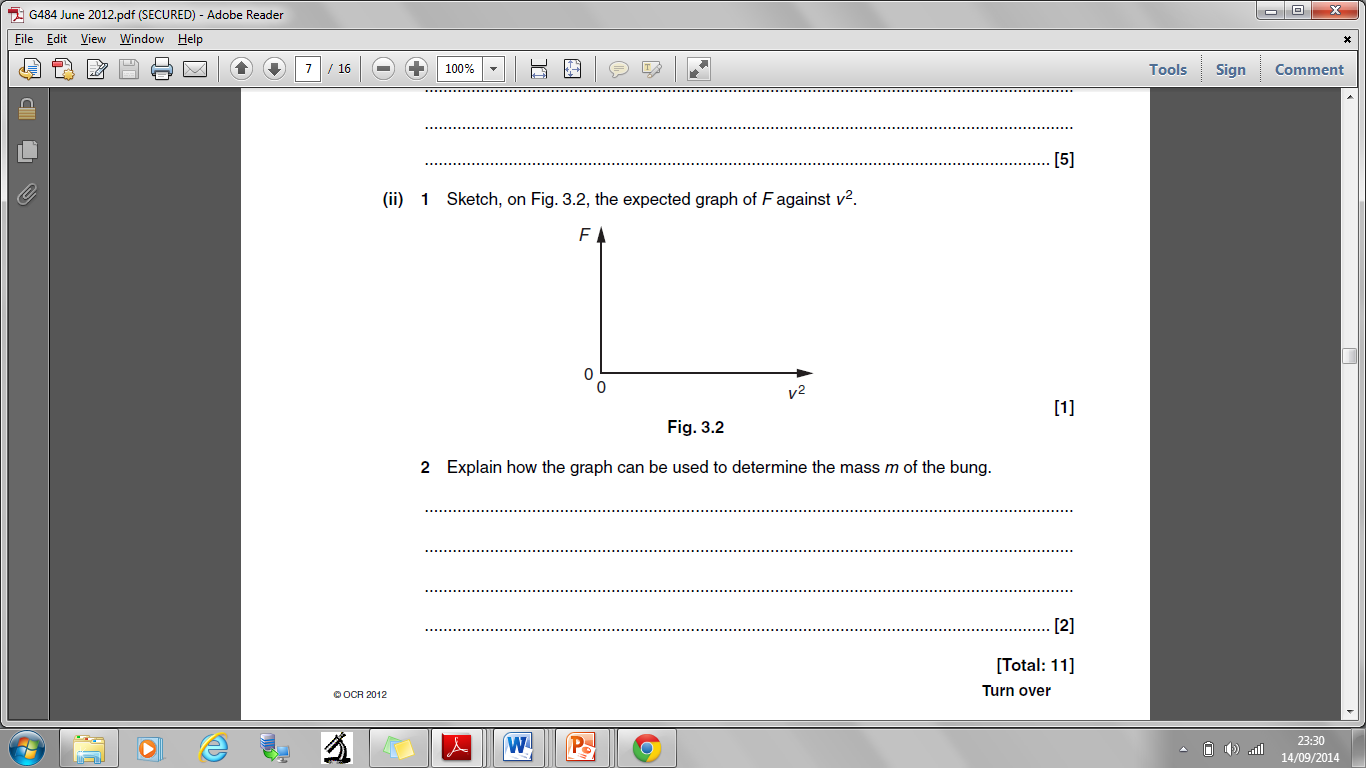 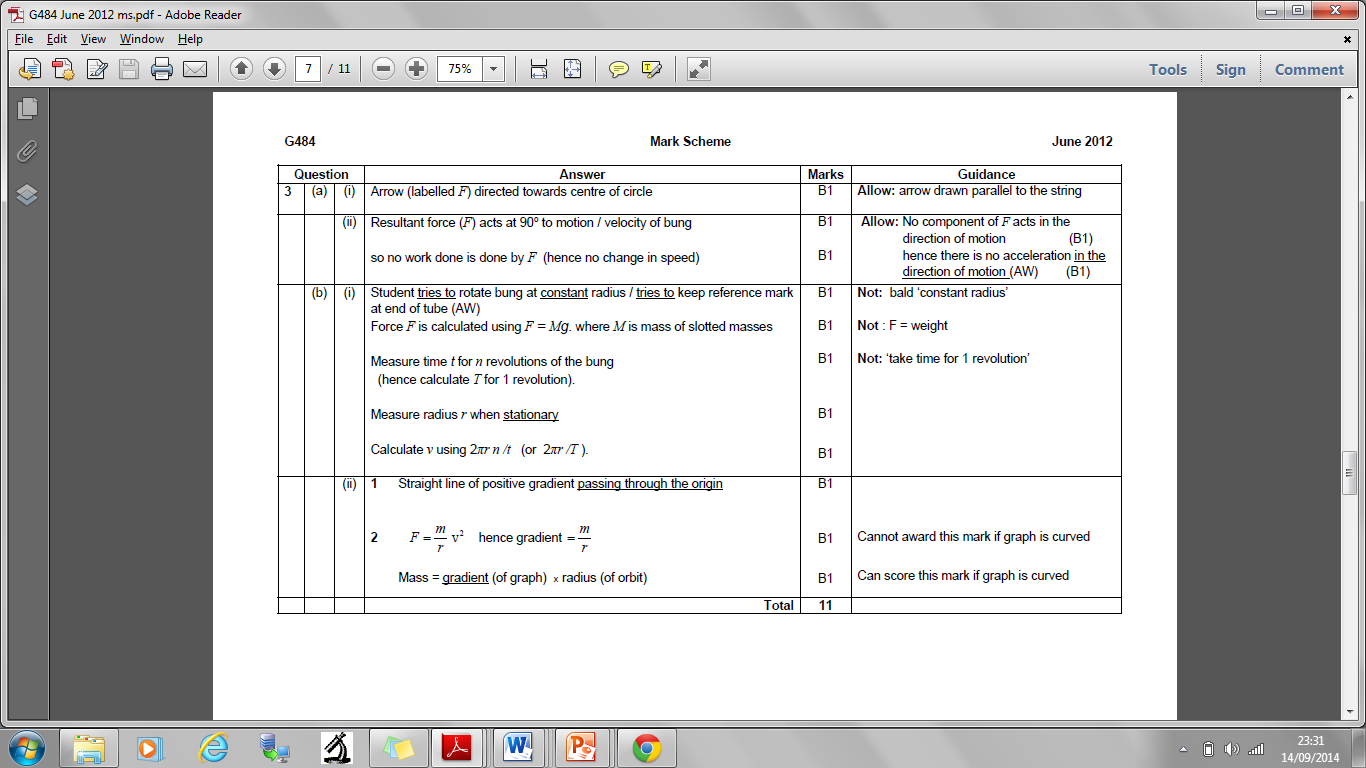 5.2.2 Investigating circular motion using a whirling bung
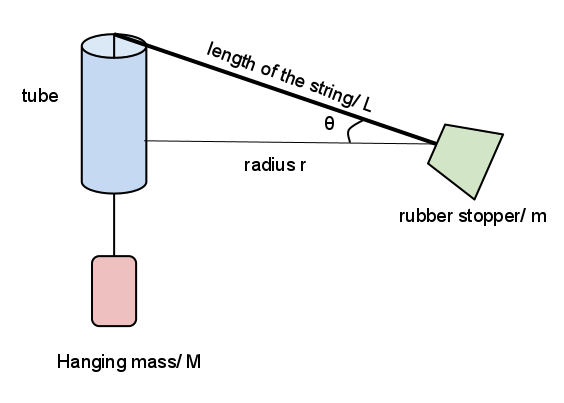 Learning Outcome: Describe an experiment using a conical pendulum to show circular motion
Conical Pendulum
The tension in the string needs to provide both the vertical and horizontal component. 

Write two equations for the horizontal and vertical components of the force
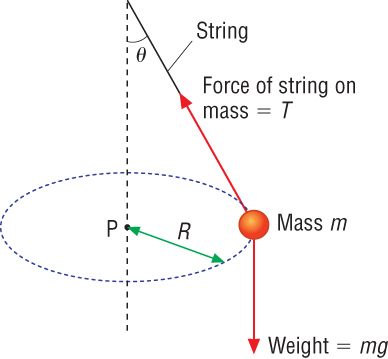 Learning Outcome: Describe an experiment using a conical pendulum to show circular motion
Conical Pendulum
The tension in the string needs to provide both the vertical and horizontal component. Write two equations for the horizontal and vertical components of the force
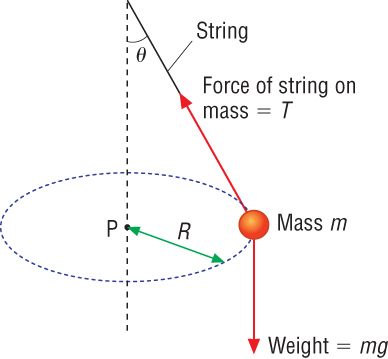 Vertical: Tcosθ= mg

Horizontal Tsinθ= mv2/r

Sinθ/cosθ = v2/rg = tanθ

Note that mass is unimportant
Learning Outcome: Describe an experiment using a conical pendulum to show circular motion
Conical Pendulum
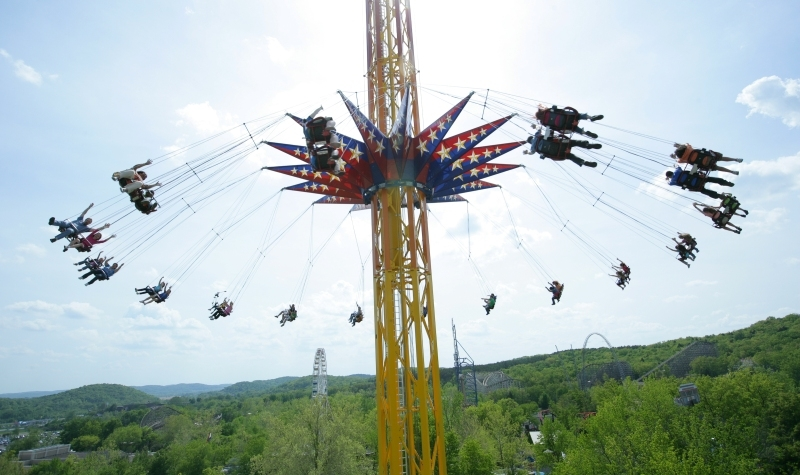 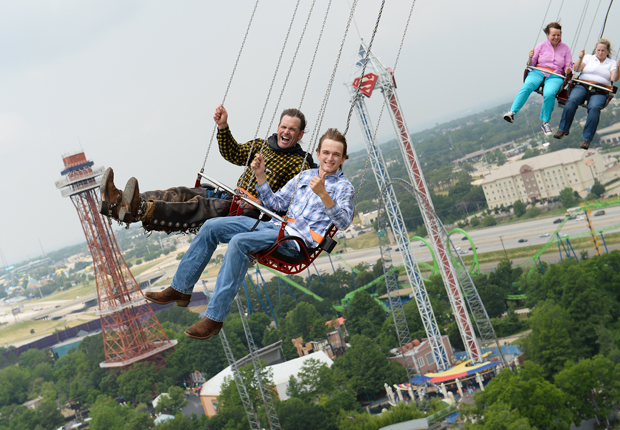 A rider on the swings is spinning with a period of 4s at a distance of 3.2 metres from the centre. Determine the angle from the vertical which the rider spins?